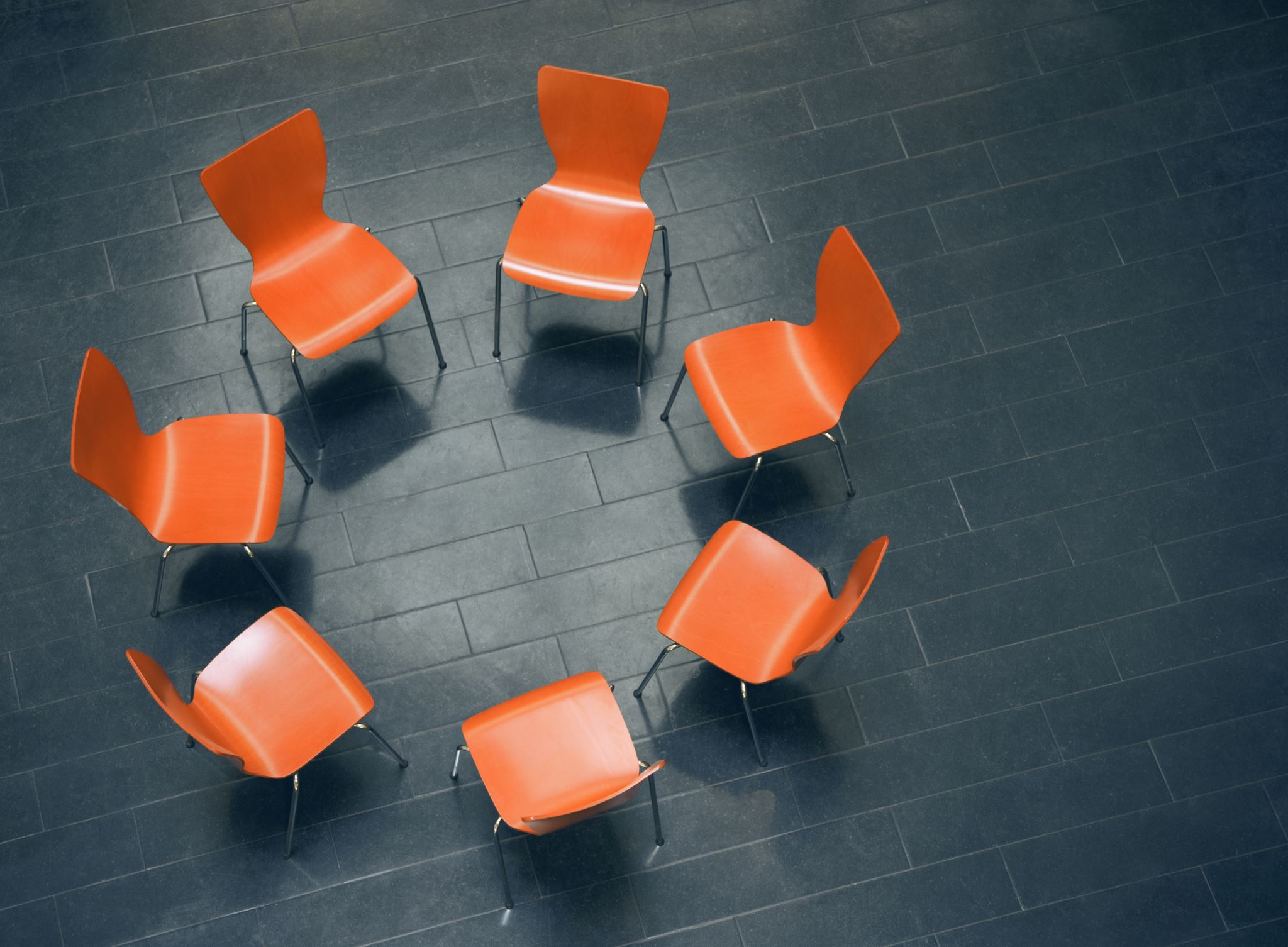 Welcome! Please find a seat with people from another team
Shaping the Future of CCBHCs in Colorado
A Stakeholder Roundtable
September 2023
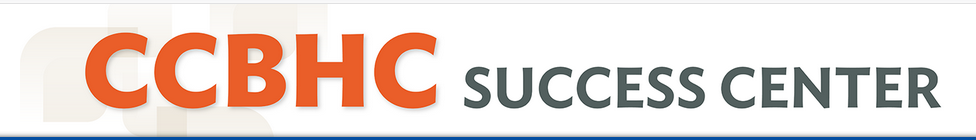 National Updates and Trends
The CCBHC Model
Staffing
Availability & Accessibility of Services
Care Coordination
Scope of Services
Quality & Other Reporting
Organizational Authority, Accreditation & Governance
A CCBHC is a specially-designated clinic that receives flexible funding to expand the scope of mental health and substance use services available in their community to ensure health equity and high-quality care for underserved populations.
CCBHCs are required to serve everyone regardless of insurance status or diagnosis
CCBHCs must meet timeliness of access standards, including immediate response for crisis needs and access within 10 days or less for routine needs
CCBHCs must directly provide or ensure access to an array of crisis response services and supports, including 24/7 mobile crisis response and crisis stabilization
CCBHCs must partner and coordinate with other entities involved in crisis response (e.g., law enforcement, emergency departments)
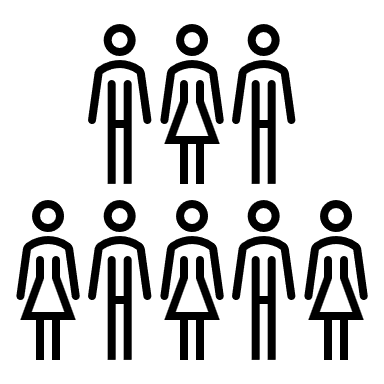 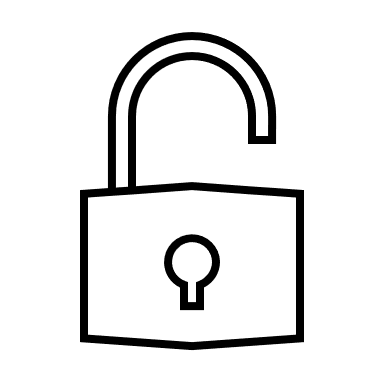 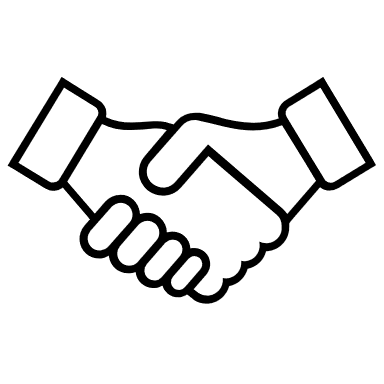 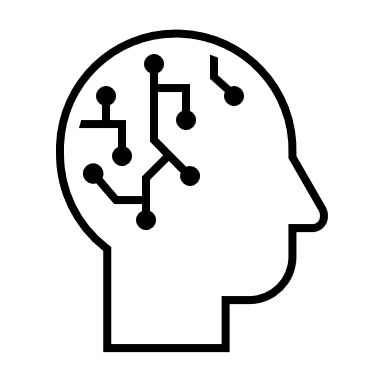 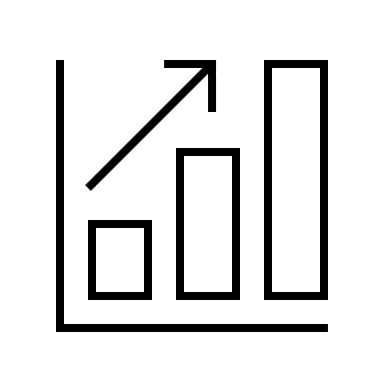 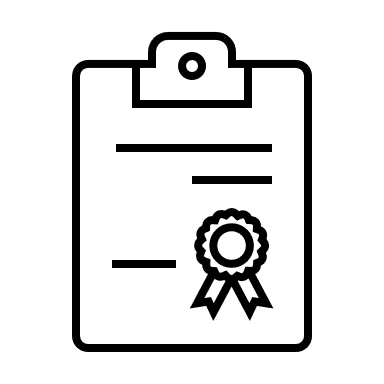 History: Federal Funds Led to State Actions
2014: Congress passed PAMA
2016: 23 states received planning grants
2017: 8 state demo launched!
2018: SAMHSA CCBHC-E grants launched
2020: 2 new demo states! Data published!
2021: State legislative options emerged.
2022: Congress passed BSCA
2023: 15 states received planning grants
CCBHC Implementation Pathways
Colorado CHIP Rate (Demo): 65.00%

Colorado Medicaid FMAP match rate: 50.00%
Section 223 CCBHC Demonstration Program*
Independent State Medicaid-funded CCBHC Programs
SAMHSA-administered CCBHC Grant Program
*Section 223 is a reference to the relevant section of the Protecting Access to Medicare Act, which established the demonstration
Federal & State Actions Across the Country
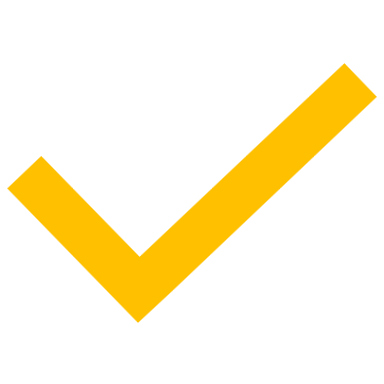 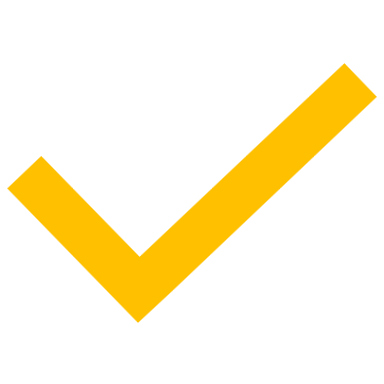 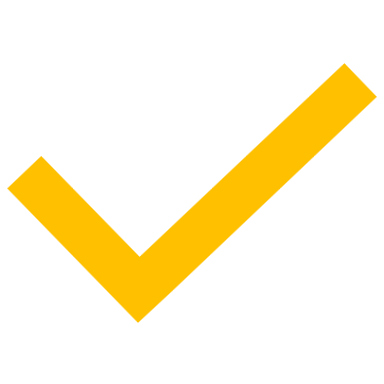 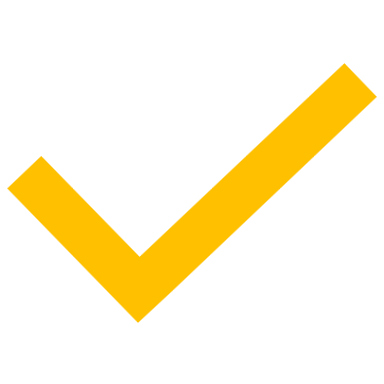 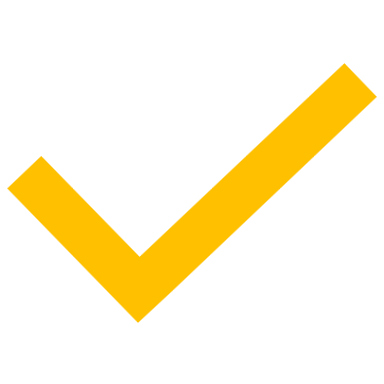 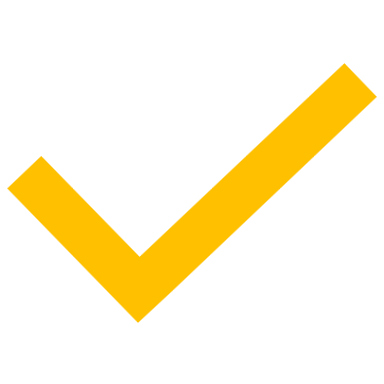 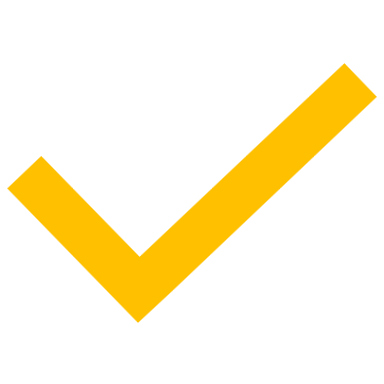 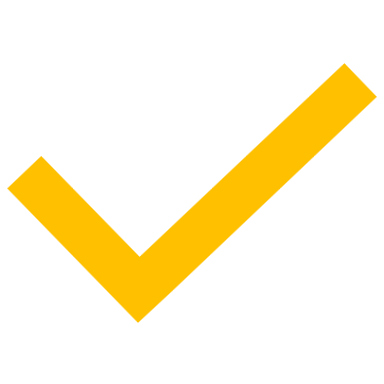 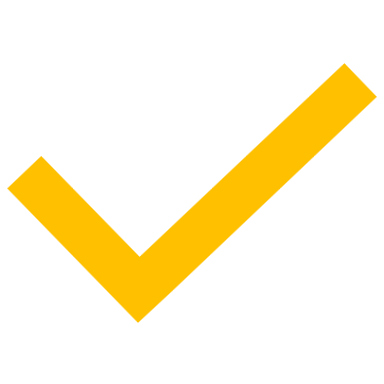 Established the CCBHC Model through Medicaid Demonstration
CCBHC Planning Grant (2016)
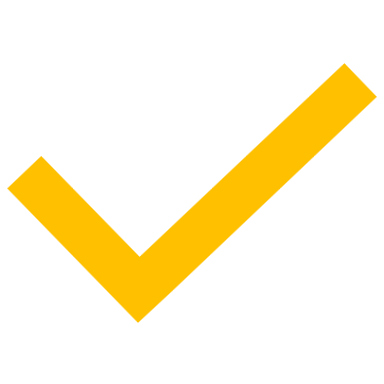 CCBHC Planning Grant (2023)
No CCBHC Actions
State Legislation to Pursue the CCBHC Model
CCBHC Clinic-level SAMHSA Grant
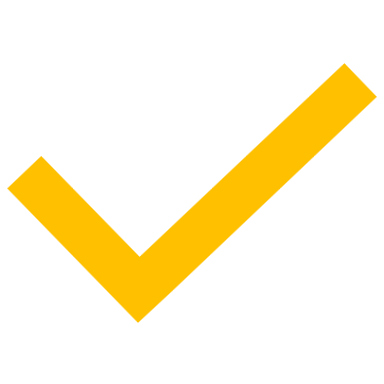 CCBHC State Legislation or Appropriations
Updated Criteria Areas of Focus
Crisis Care
Required coordination with 988 crisis center serving the CCBHC service area
Updated crisis service requirements to align with SAMHSA’s National Guidelines, including coordination with area air traffic control and urgent care/crisis walk-in capacity, aligned mobile crisis response with guidelines 
Responding to Overdose Epidemic
Must have addiction medicine staffing or consultation 
Placed stronger emphasis on the ability to prescribe buprenorphine and coordinate with OTPs (if not an OTP) 
Added provisions to strengthen ability to address overdose risk 
Included requirement to provide intensive outpatient services for SUD 
Added focus on harm reduction and motivational techniques 
Requires quality improvement plans to address fatal and non-fatal overdoses 
Addressing Health Equity
Updated training requirements to align with National Cultural and Linguistically Appropriate Services (CLAS) standards
Included stronger focus on outreach to underserved populations as required activity
Added including stronger focus on SDOH and community and social supports in comprehensive diagnostic and treatment planning evaluation
Required that quality improvement plans have an explicit focus on populations experiencing health disparities (including racial and ethnic groups and sexual and gender minorities) and that CCBHCs disaggregate data to track and improve outcomes for populations facing health disparities
Key Changes to General Provisions
Changes requirement for CCBHCs to directly provide four of the nine CCBHC required services to requirement that CCBHCs directly deliver the majority (51% or more) of encounters across the required services (excluding Crisis Services) rather than through Designated Collaborating Organizations (DCOs) (Criteria 4.a).
Enhances definition of Designated Collaborating Organization (Appendix A – Terms and Definitions). Additional clarity provided on the mechanisms for formal relationships and payment mechanisms with DCOs. Addresses expectations that DCO relationships require more regular, intensive collaboration across organizations than would take place with other types of care coordination partners.
Detailed expectations of Needs Assessments (Appendix A – Terms and Definitions). The CCBHC needs assessment is critical to development of staffing, services and implementation plan. The revised criteria include a detailed list of required elements, inputs and engagements within the needs assessment.
Updated Quality Measures
Proposing 5 clinic collected measures and 13 state collected measures - a change from 9 clinic reported measures and 12 state reported measures. 
Strengthened the focus on time to services, crisis response, social determinants of health (SDOH), and Medications for Opioid Use Disorder (MOUD). 
Will be using updated technical specifications that are now out-of-date for existing CCBHC measures that are retained. 
Removing or making optional some of the existing quality measures that have been problematic. This will balance the burden created by new measures.
*new or significantly expanded measure
10
CCBHC Financial Model
In Medicaid demonstration or SPA:
Bundled, cost-related Medicaid payment rate inclusive of all CCBHC services and activities (prospective payment system, or PPS)
Bundled around daily (PPS-1) or monthly (PPS-2) visits
New in 2023: options for carving out special crisis services rates (PPS-3 and PPS-4)
States may customize to align with value-based payment (VBP) or other goals
CCBHC PPS supports enhanced operations leading to improved outcomes

Under the federal grant program:
$1M per year for 4 years
Grants are an important springboard to CCBHC readiness, but capped, time-limited funding limits long-term impact and sustainability, alignment with state VBP goals
Options and Opportunities for Colorado
New CO service model and framework
Alignment with CCBHC

Comprehensive Behavioral Health Providers 
Partnerships with other provider types
PPS
Support for data infrastructure & quality measurement
State flexibility to tailor model
New provider definitions
Expanded provider network
Minimum set of services
Value-based payment 
Improved data infrastructure
[Speaker Notes: https://hcpf.colorado.gov/sites/hcpf/files/SB%2019-222%20Implementation%20Plan%20.pdf]
Options and timelines for Colorado
Section 223 CCBHC demonstration
Current planning round underway with 15+ states
Next planning round: application for state planning grants expected in 2024; next opportunity to join demonstration in 2026
Independent CCBHC implementation via SPA or waiver
Option available at any time
Federal CCBHC grants (CCBHC-IA and CCBHC-PDI)
Yearly funding cycle
Funding level subject to congressional appropriation each year
[Speaker Notes: https://hcpf.colorado.gov/sites/hcpf/files/SB%2019-222%20Implementation%20Plan%20.pdf]
What’s on Your Mind?
What CCBHC topics are you most interested in discussing today?
Alignment of CCBHC with the state’s new service model and framework?
Opportunities for clinics under PPS payment?
Cross-system partnerships and clinic readiness for CCBHC?
Supporting and partnering with the state?
Other? Please raise your hand and share!
[Speaker Notes: https://hcpf.colorado.gov/sites/hcpf/files/SB%2019-222%20Implementation%20Plan%20.pdf]
Roundtable Discussions
How it works
Moderators will rotate among groups to facilitate discussion on select topics:
Alignment of CCBHC with the state’s new service model and framework
Opportunities for clinics under PPS payment
Cross-system partnerships and clinic readiness for CCBHC
Supporting and partnering with the state
Use this time to ask questions, brainstorm ideas, learn how others are thinking about the issues, and flag potential action items for CBHC
Synthesis and Q&A
Questions?
Rebecca Farley Davidrebeccad@thenationalcouncil.org

Brett Beckersonbrettb@thenationalcouncil.org

Monika Wittmonikaw@thenationalcouncil.org
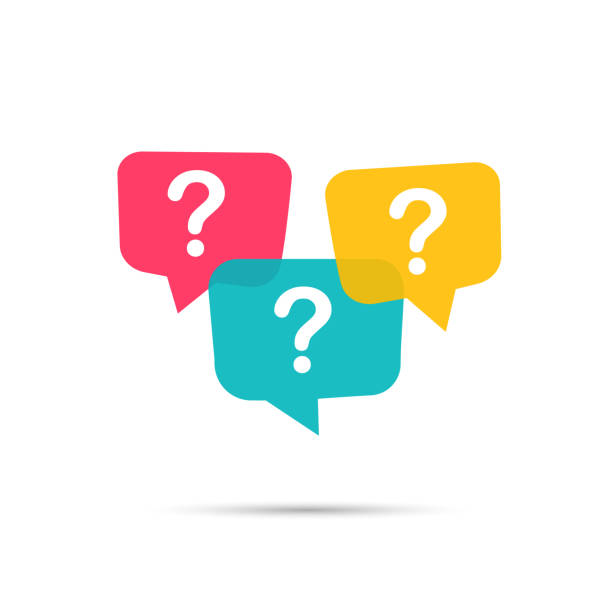